PRINCIPAL’S REPORT
TOPICS
Current Attendance 
	Leveling
Budget Update
School Strategic Plan
CIP Goals
GMAS Results
Strategic Plan
CURRENT ATTENDANCE
ENROLLMENT
‹#›
[Speaker Notes: Principals: Based on your enrollment, please give your GO Team the information on how you plan to account for any budget changes due to leveling.

Change in enrollment was a decrease from 424 students to 391. A difference of 33 students.]
BUDGET UPDATE
LEVELING
Leveling is the process the District uses to adjust school budget allocations to match student enrollment.
‹#›
Leveling is the process the District uses to adjust school budget allocations to match student enrollment.
Overview
STRATEGIC PLAN SMART GOALS
‹#›
Priorities
Key Aspects
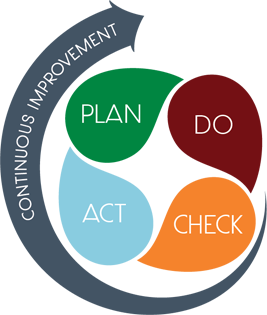 SMART GOALS
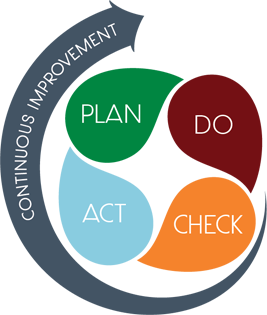 ‹#›
Smart Goals
By May 2023, students in grades 3-5 will increase ELA proficiency on GMAS from 14% to 19%.
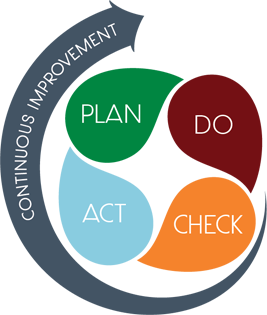 ‹#›
Smart Goals
By May  2023, students in grades 3-5 will increase Math proficiency on GMAS from 14% to 19%.
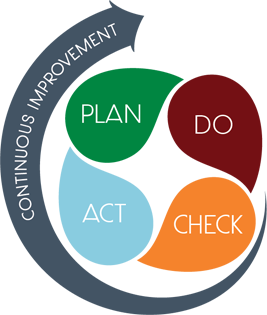 ‹#›
Smart Goals
By May 2023, K-5 attendance rate will improve from 89% to 95%.
GEORGIA MILESTONES ASSESSMENT RESULTS
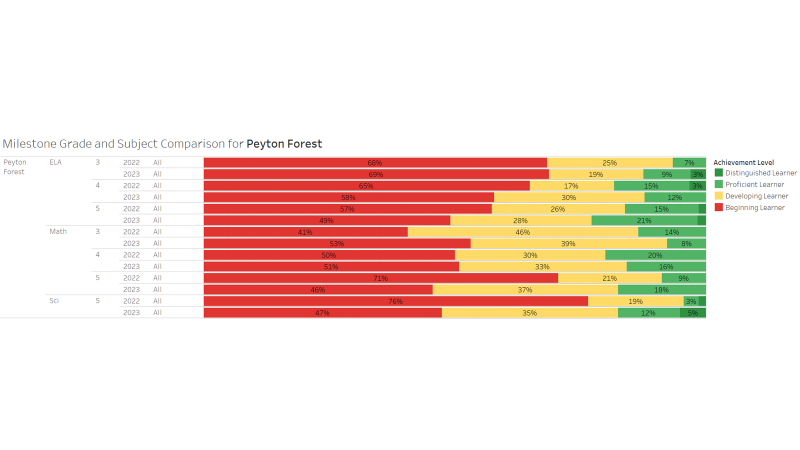 GMAS RESULTS
‹#›
Peyton Forest
SMART Goals
By May 2023, students in grades 3-5 will increase Math  proficiency on GMAS from 14% to 19%.
May 2023, K-5 attendance rate will improve from 89% to 95%.
By May 2023, students in grades 3-5 will increase ELA proficiency on GMAS from 14% to 19%.
APS Strategic Priorities
& Initiatives
School Strategies
School Strategic Priorities
1.Conduct personalized monthly student data meetings.
2.  Increase small group instruction.
3. Implement daily phonemic awareness and phonics instruction (FUNdations & Rollins Center).
4. Integrate writing across the curriculum
5. Use MAP data to guide student intervention groups.
6. Conduct 90 minutes of IB PL  monthly.
Fostering Academic
Excellence for All
 Data
Curriculum & Instruction
Signature Program
1.Use data to drive instruction and academic decisions. 
2. .Increase academic achievement in core subject areas.
3. Engage in monthly IB trainings for staff
1.Provide monthly student attendance initiatives 
2. Provide monthly parent newsletters focused on attendance
3. Attendance team will contact by phone and in writing the parents of students with chronic absenteeism. 
4. Provide small group mental health interventions led by Counselor and through Hazel Health
5. Provide daily SEL lessons 
6. Implement  District Personalized Learning Pathway
Building a Culture of
Student Support
Whole Child & Intervention  Personalized Learning
4. Increase student attendance & engagement
5.Implement a Whole-Child system of supports that integrates social-emotional learning, behavior, wellness, and comprehensive academic intervention plans
Build teacher capacity to support the core content knowledge emotional/behavioral needs of students
1.100% of staff will receive IBO Training
2.Increase the number of classroom teachers who are gifted endorsed
3. Implement cognitive development initiatives
4. Provide ongoing PL on SEL & trauma-informed practices
Equipping & Empowering
Leaders & Staff
Strategic Staff Support
Equitable Resource Allocation
1.Maintain and active  Go Team each with clear goals and objectives for parent leadership.
2. Conduct monthly family engagement opportunities.
3. Employ effective communication between teachers and parents; Class Dojo and monthly parent letters
7. Sustain family engagement that encourages positive relationships with the school and academic partnerships for children.
Creating a System of  School Support
Strategic Staff Support
Equitable Resource Allocation
‹#›
QUESTIONS?